Zarazne bolesti
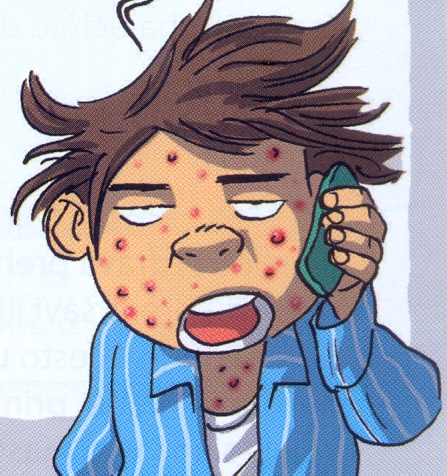 Vesna Bego, OŠ Dragutina Domjanića, Sveti Ivan Zelina
Bolesti koje se prenose s bolesnog čovjeka ili bolesne životinje na zdravog čovjeka nazivamo
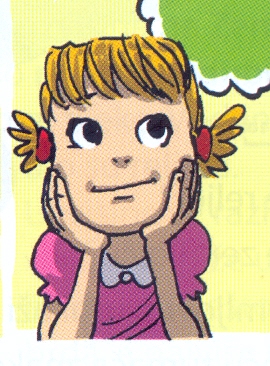 zarazne bolesti.
Zarazne bolesti izazivaju uzročnici zaraznih bolesti.

         DA          NE
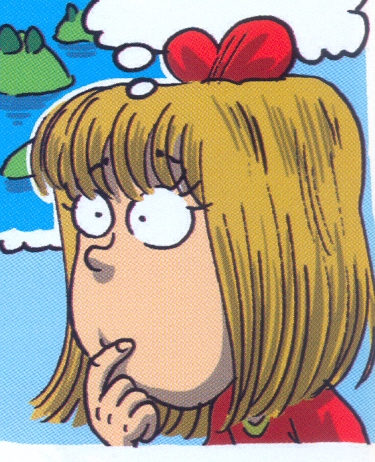 Zarazne bolesti ne prenose se:
dodirom
 gledanjem
 kihanjem
 krvlju
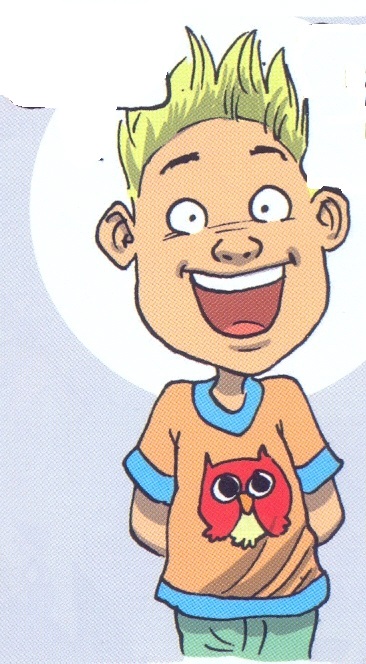 Nakon kihanja uzročnici bolesti ostaju u:
NE                                     DA
vodi
zraku
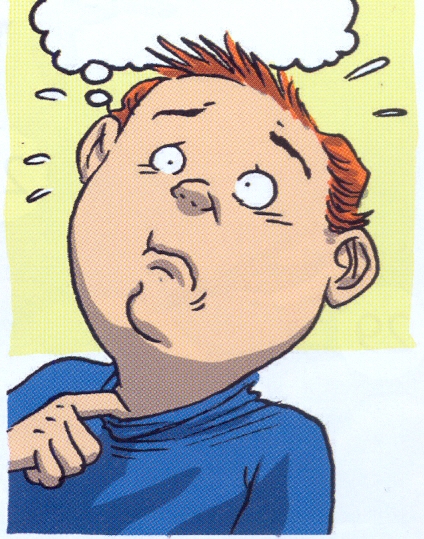 Neke zarazne bolesti prenose se:
ubodima kukaca
 smijehom
 zaraženom hranom i vodom
Koje su bolesti zarazne?
glavobolja

dizenterija

zubobolja

grlobolja
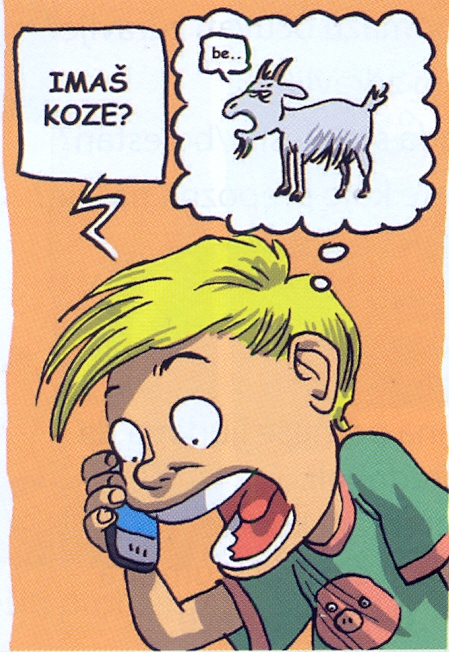 Osoba koja ima zaraznu bolest ne treba ostati kod kuće.

DA          NE
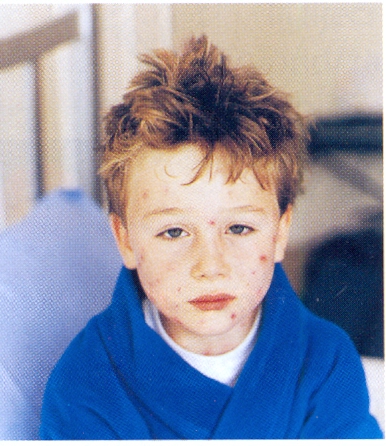 Širenje zaraznih bolesti smanjujemo redovitim:
boravkom na zraku
 vježbanjem
 provjetravanjem prostorija
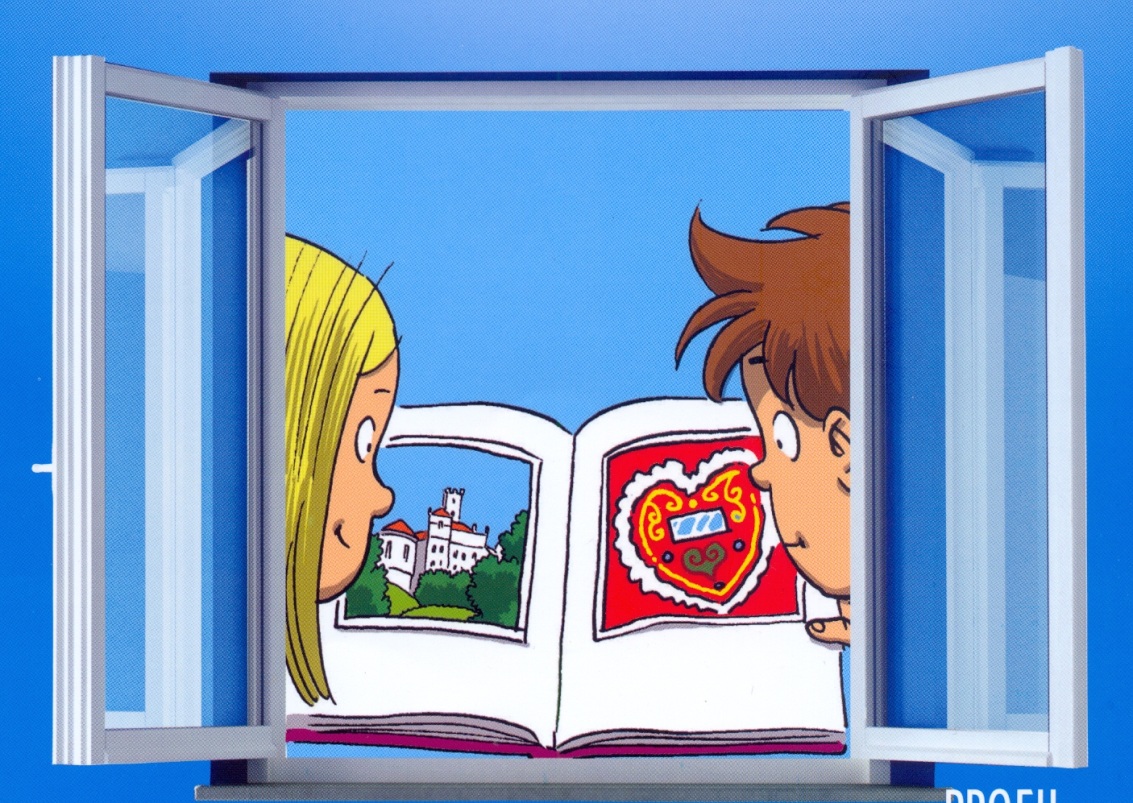 Obolijevanje od zaraznih bolesti možemo spriječiti tako da:
posjećujemo bolesnu osobu
 peremo ruke prije jela
 pijemo iz čaše koju koristi bolesnik
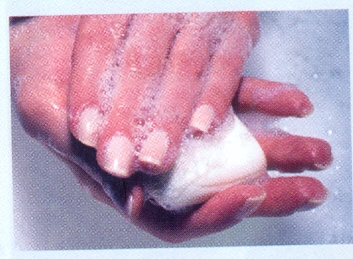 Koja je to zarazna bolest?
VISOKA TEMPERATURA I OPĆA SLABOST, PRENOSI SE KIHANJEM I KAŠLJANJEM
GRIPA
Koja je to zarazna bolest?
VODENI MJEHURIĆI PO CIJELOM TIJELU
VODENE KOZICE
Koja je to zarazna bolest?
OTEŽANO GUTANJE I VISOKA TEMPERATURA, PRENOSI SE SLINOM
ANGINA ILI UPALA GRLA
Sitna živa bića koja se hrane krvlju i sokovima iz našeg tijela nazivamo
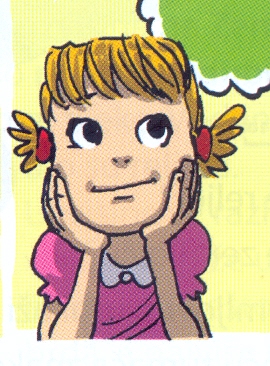 nametnici.
Nametnici stvaraju zdravstvene probleme jer često prenose zarazne bolesti.

                                             DA          NE
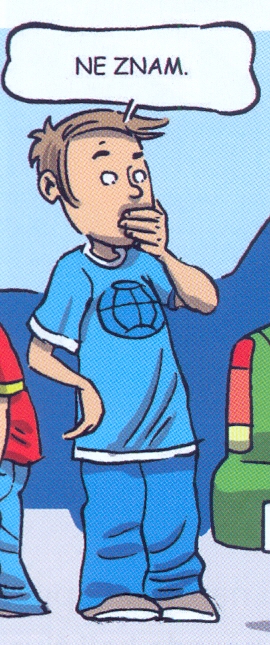 Prepoznaješ li nametnike?
angina               

                              uši                                                
                                                                                                                               
            gliste                  

                                                              dizenterija   
                                                                                           
  gripa
                                                     svrabac
šarlah
krpelji
Ako imamo krpelja:
trebamo piti lijek
 trebamo se dobro istuširati
 trebamo ga odstraniti
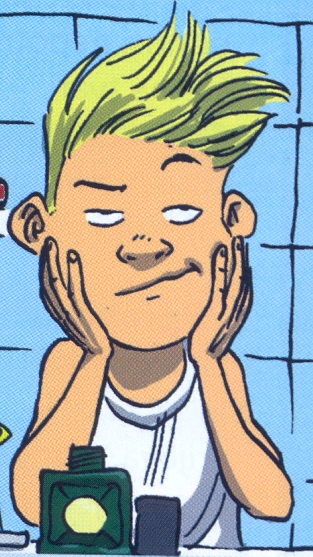 Bravo !